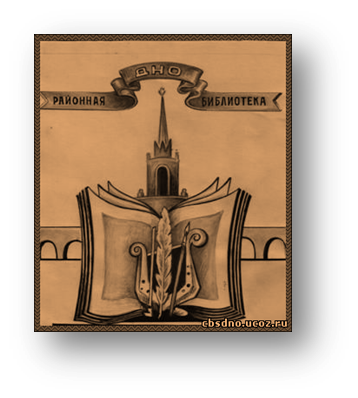 Сайт
     МУ «Дновская ЦБС»
Андреева Галина Николаевна
Заместитель директора МУ «Дновская ЦБС»
2017 г.
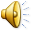 “Библиотека  вечна..., безгранична.... и бесконечна...”   
Хорхе Луис Борхес
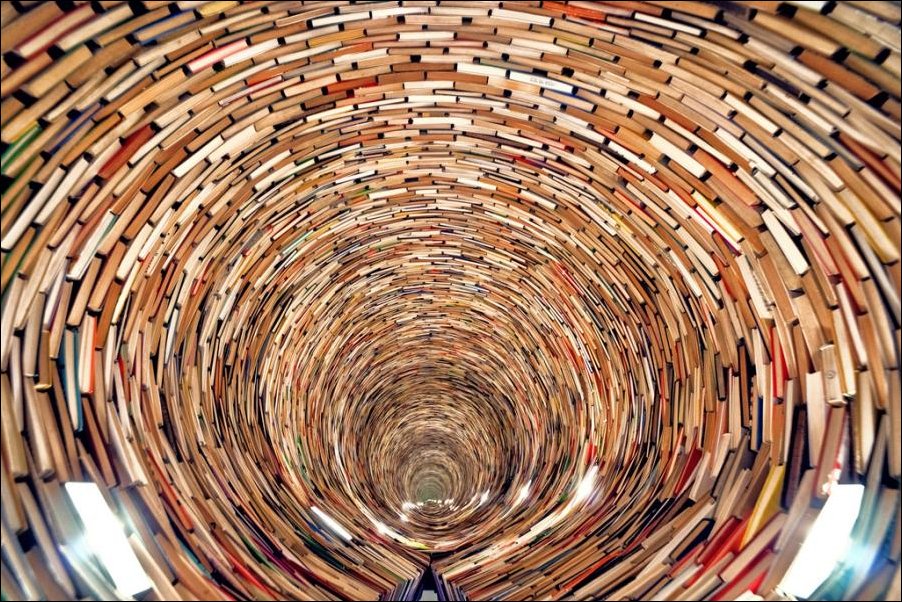 Зачем библиотеке сайт?
Именно с помощью сайта можно создать образ своей библиотеки как «гостеприимного и богатого ресурсного центра».
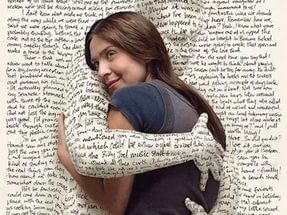 Веб-сайт – это:
Представительство любого учреждения во внешней среде (Интернете)
 Еще один библиотечный сервис, который содержит  почти все традиционные библиотечные сервисы, только предоставляются они в режиме удаленного доступа
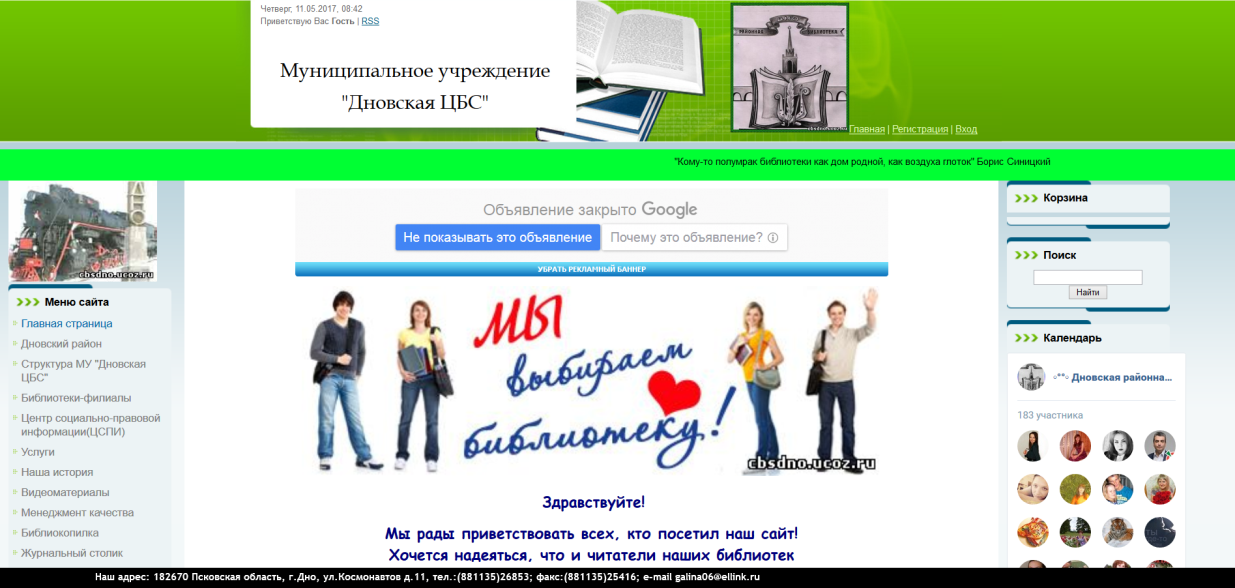 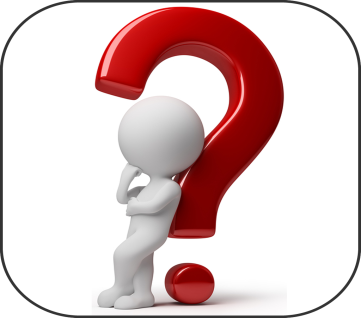 С чего начать
Естественно, с планирования. Для этого приказом по библиотеке создается рабочая группа, которая разработает структуру будущего сайта. В группу должны войти наиболее творческие представители отделов библиотеки , продвинутые сотрудники и читатели. Рабочая группа действует постоянно, т.е. будет продолжать свою работу и после создания первой версии сайта.
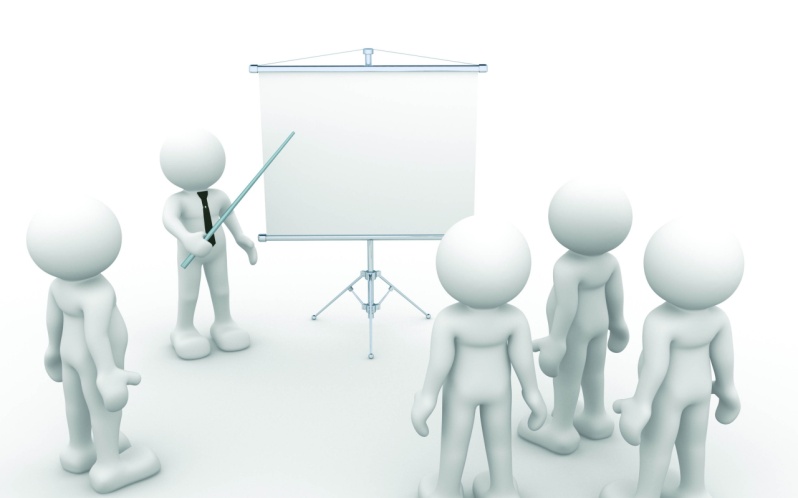 Цель
Сосредоточьтесь на нуждах людей – пользователей библиотеки. Вся наша работа - продукция и услуги - предназначена прежде всего для них
 Будьте реалистами: цели должны быть честным и достижимыми. Не обещайте того, чего не можете предоставить своим пользователям
 Пусть цели вдохновляют не только разработчиков сайта, но и всех сотрудников библиотеки
 Стремитесь достичь совершенства
Целевая аудитория
Объем целевой аудитории
 Социально-психологические свойства аудитории 
   Ареал аудитории
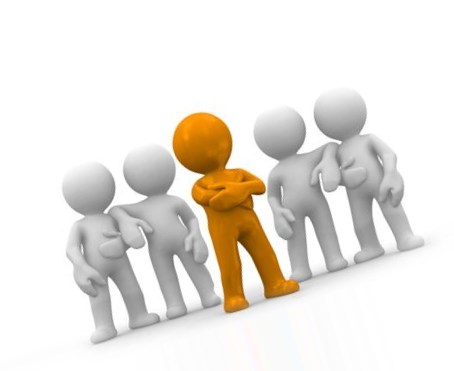 Требования к сайту
Глубина содержания
 Простота навигации
 Оперативность обновления информации
 Доступность для пользователей
  Единство дизайна всех разделов
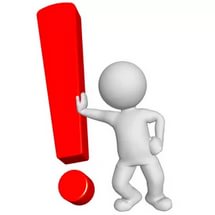 Сайт требует постоянного обновления – лишь тогда его продолжают посещать
Советы, которые проще   дать, чем выполнить:
Не затягивайте работу над созданием своего представительства в интернете – сайта библиотеки
 Работа с сайтом не знает перерывов
 Если в библиотеке запущен сайт, помните, что вам не удастся отсидеться на скамейке запасных
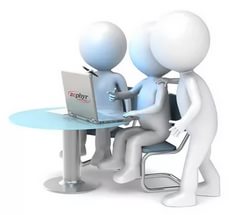 Создание сайта
Создание сайта
Решением многих проблем при создании сайта является использование специализированного программного обеспечения для создания и ведения сайта (движков и конструкторов).
Конструкторы сайтов. Конструкторы сайта специально изготовлены так, чтобы с процессом создания, оформления и поддержки сайта смог справится даже неподготовленный человек. Всего за несколько шагов с помощью конструктора сайтов вы сможете создать и наполнить свой сайт в онлайн. Для создания сайта с помощью дизайн-конструктора вам не потребуется никаких знаний в области html-программирования и дизайна.
В последнее время для создания сайтов все чаще используются конструкторы (системы), основанные на технологии Web 2.0.
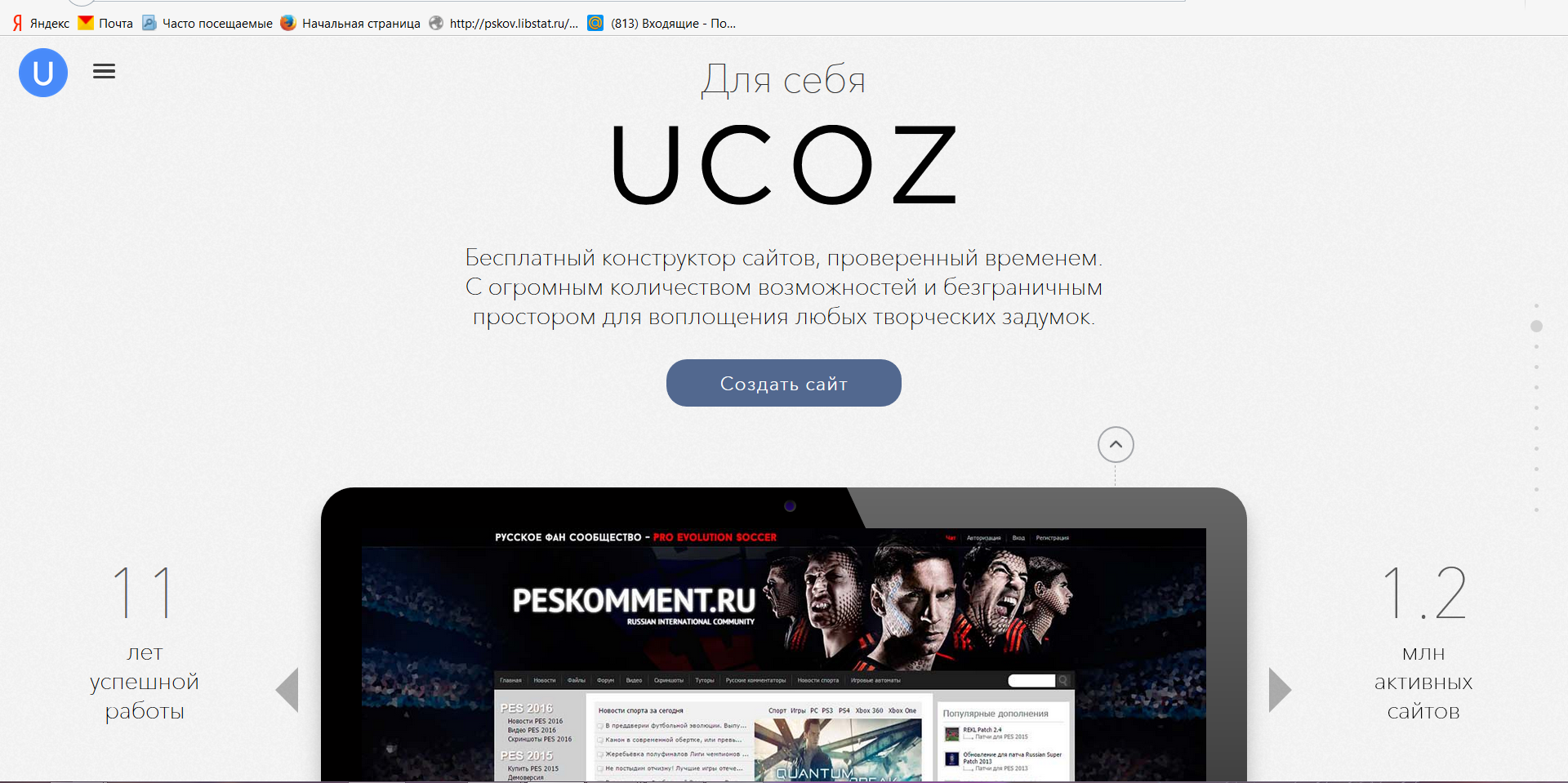 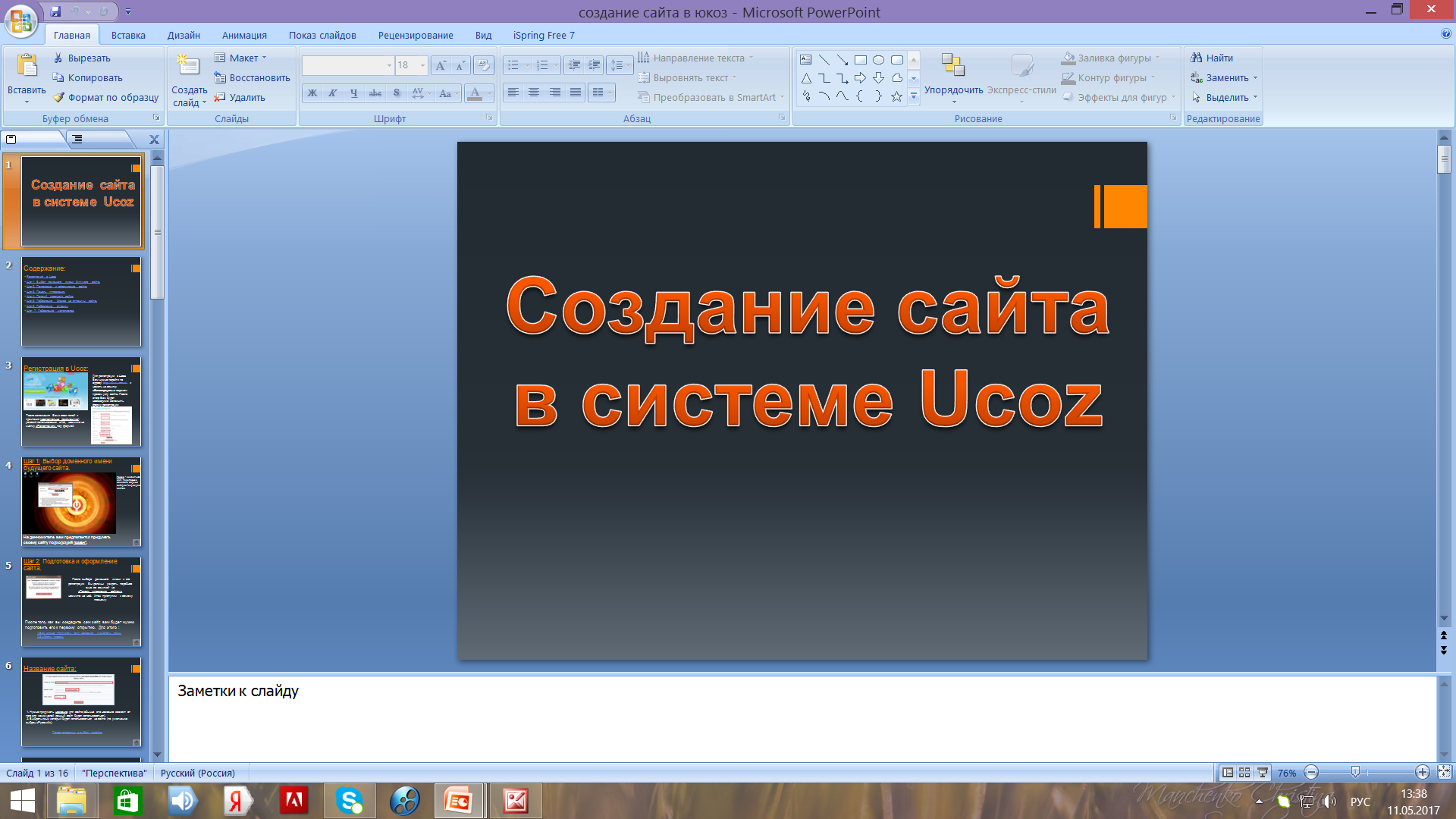 Группа  ВКонтакте
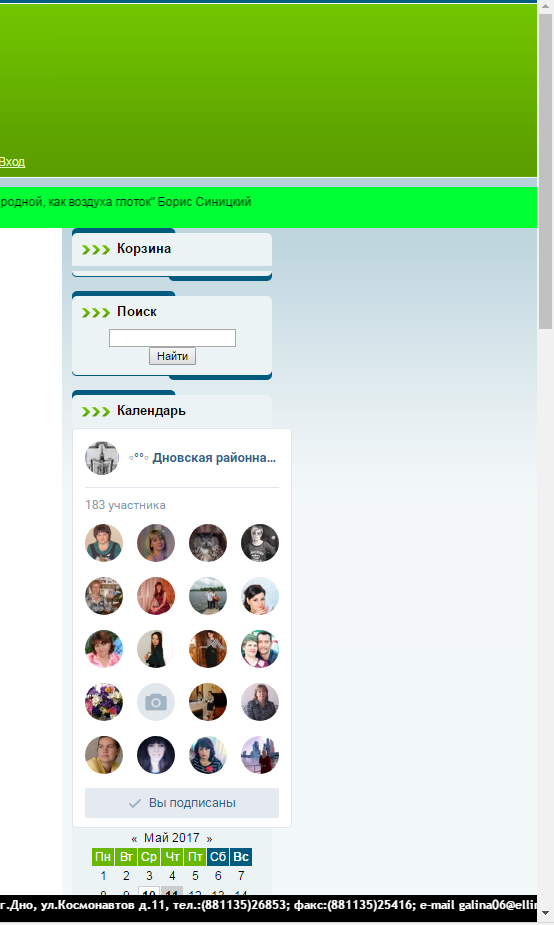 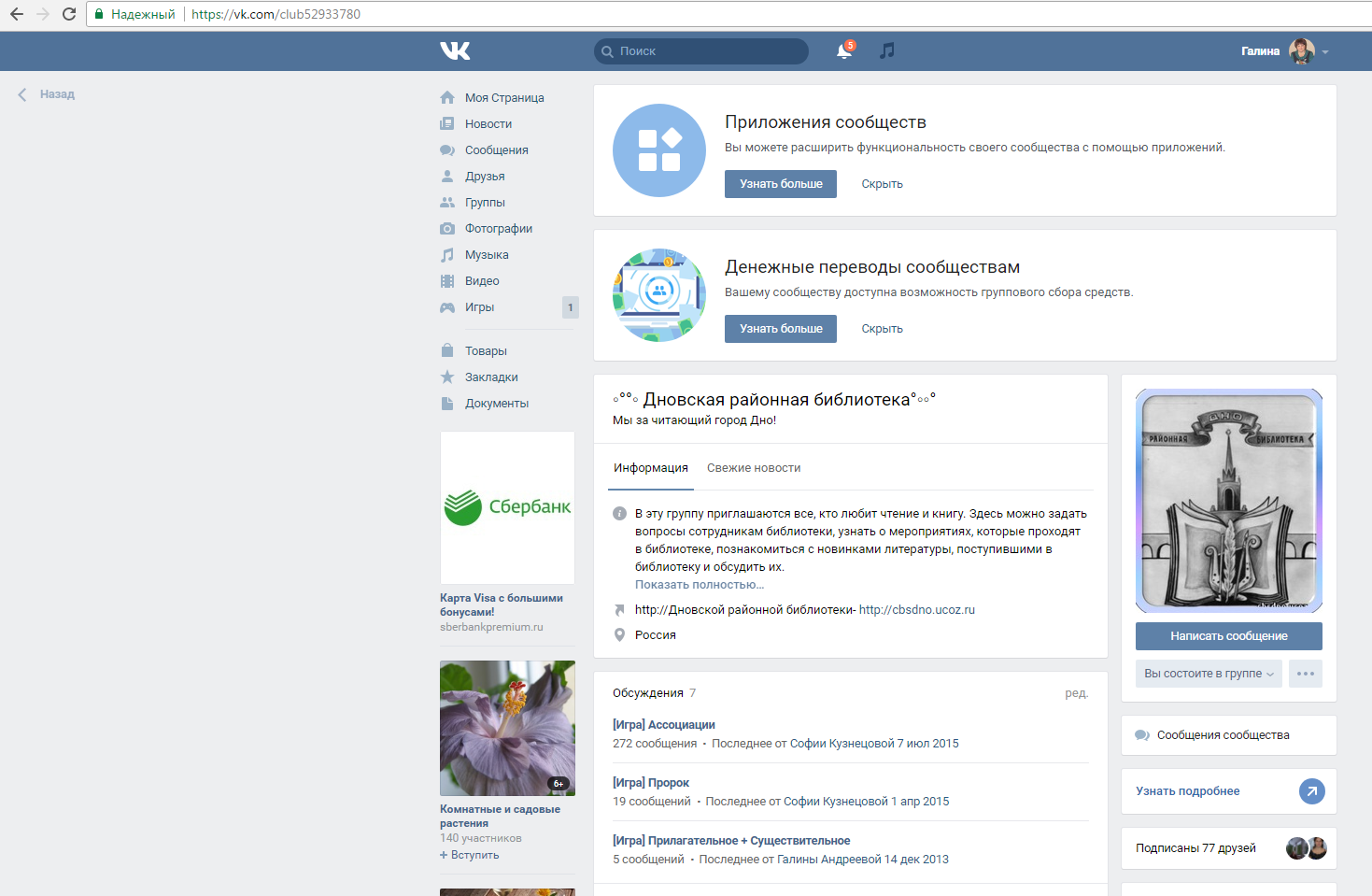 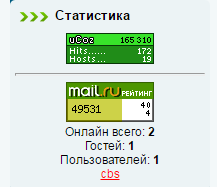 Статистика
Посещаемость сайта библиотеки ежегодно увеличивается, если в 2010 году она составила 2630 , то в 2016 году 44946 тыс.
Проблемы
Основной проблемой является дефицит
 квалифицированных  специалистов,  владеющих  навыками и умениями  работы с веб-ресурсами 
 Устаревшее программное обеспечение
  Низкое  финансирование.
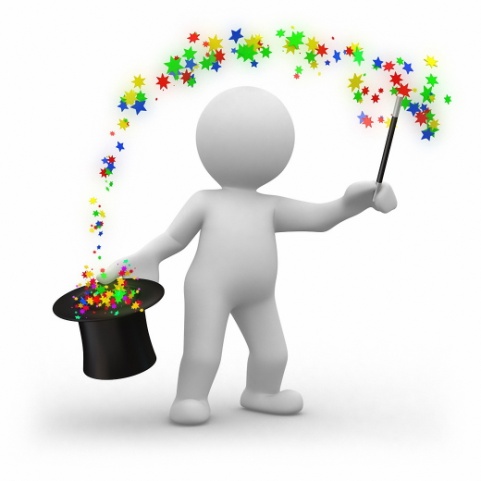 Будущее
Необходимо постоянно стремиться быть интересными, привлекательными для пользователей и многое менять в библиотеке в соответствии с временем. Главное для библиотекаря – привлечь внимание, вызвать эмоциональную реакцию, желание читать.
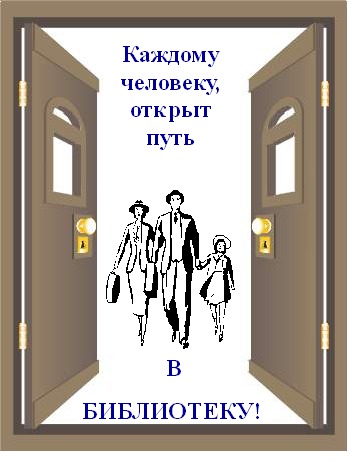 Контакты
Андреева Галина Николаевна
(881135)26853
Эл.почта: dnobib@mail.ru
Группа ВКонтакте: https://vk.com/club52933780